Taxometr bilan aylanma tezlikni o’lchash uslublari
Dvigatelni tezligini o’lchash nima uchun kerak? Bu savolga                quyidagicha javob beramiz. Sanoatda asosan 2 xil dvigatellar              ishlatiladi 
Tez
Sekin
Tez dvigatellar  3000 ay/min dan yuqori aylanish tezligiga ega         dvigatellar bular faqat kesish uchun ishlatiladi o’z navbatida quvvati kamroq bo’ladi
Sekin dvigatellar 500ay/min-3000 ay/ min bo;lgan dvigatellar           bo’lim bu dvigatellar o’rash, qayrish, ko’tarish va shunga o’hshash   vazifalarda ishlariladi
Bu dvigatellarni to’g’ri tanlash uchun biz taxometrlardan                    foydalanamiz. Bu testorlar bizga dvigatelni to’g’ri tanlashda yordam beradi va ishimizni yengillashtiradi
Dvigatelni aylanish tezligini to’g’ridan to’g’ri o’lchaydigan taxometr
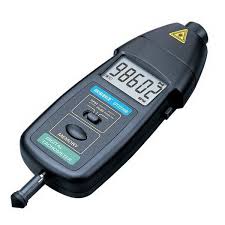 Taxometrlarning bazi bir ko’rinishi
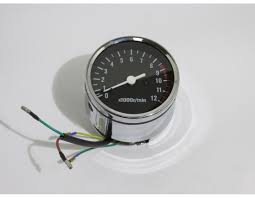 Barcha ishda tartib qoida bo’lganiday xona yo’rug’ligini ham o’zining me’yorlari bo’ladi. Masalan tikuv xonasi bilan kompyuter xonasini yorug’ligi yoki payvandlash ishlari xonasini yorug’lik quvvatini farqi bo’ladi . Bizni vazifamiz xonalarni yorug’ligini o’lchab yorug’likni meyotga keltirishdan iborat
Quyida ba’zi luks metrlarning     turlari keltirilgan
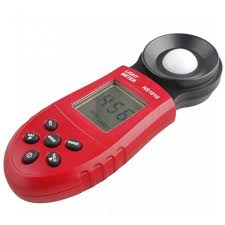 Bu testerlar bilan har qanday xonani           yorug’ligini o’lchash mumkin
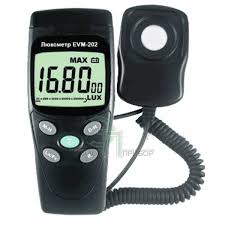